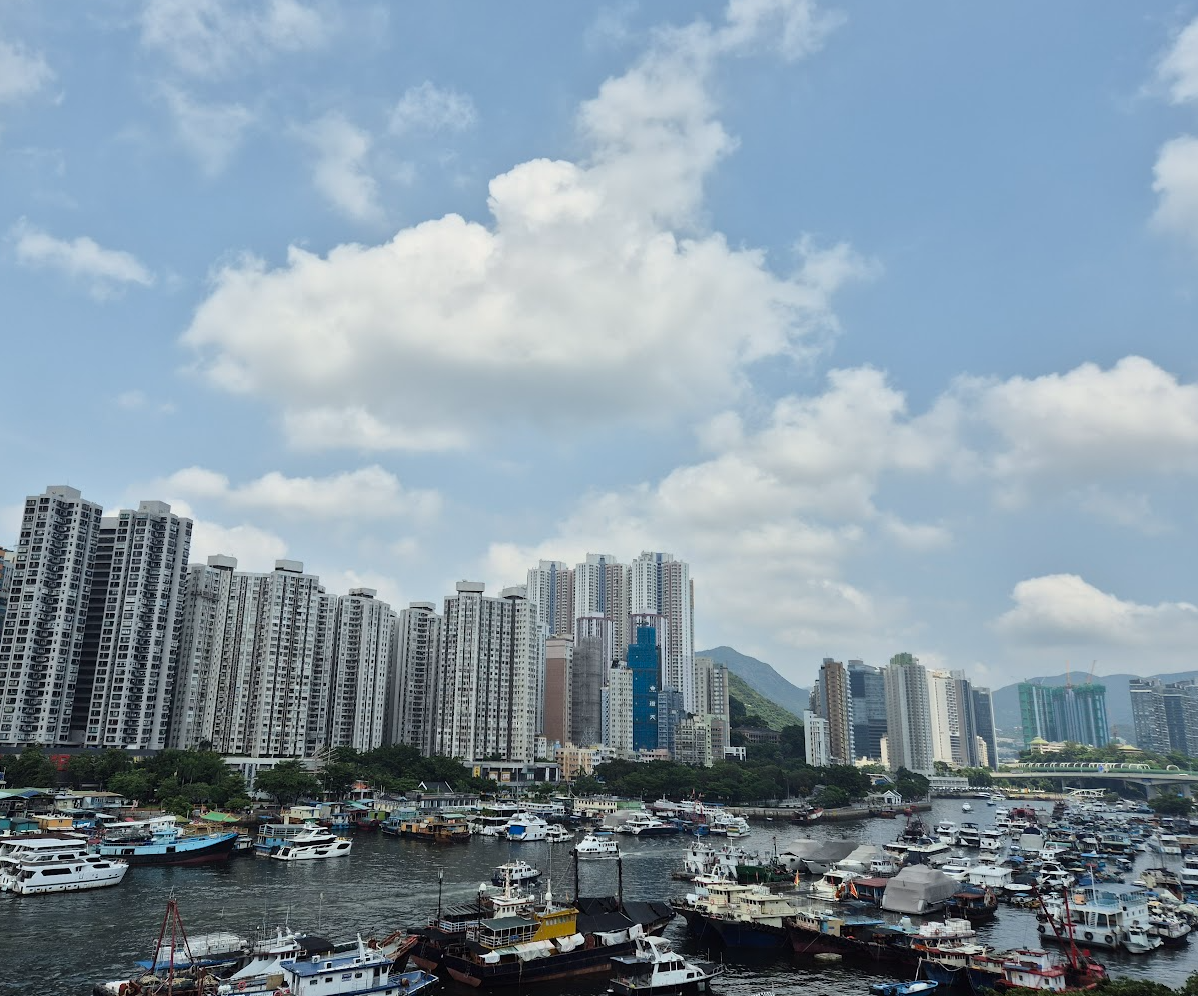 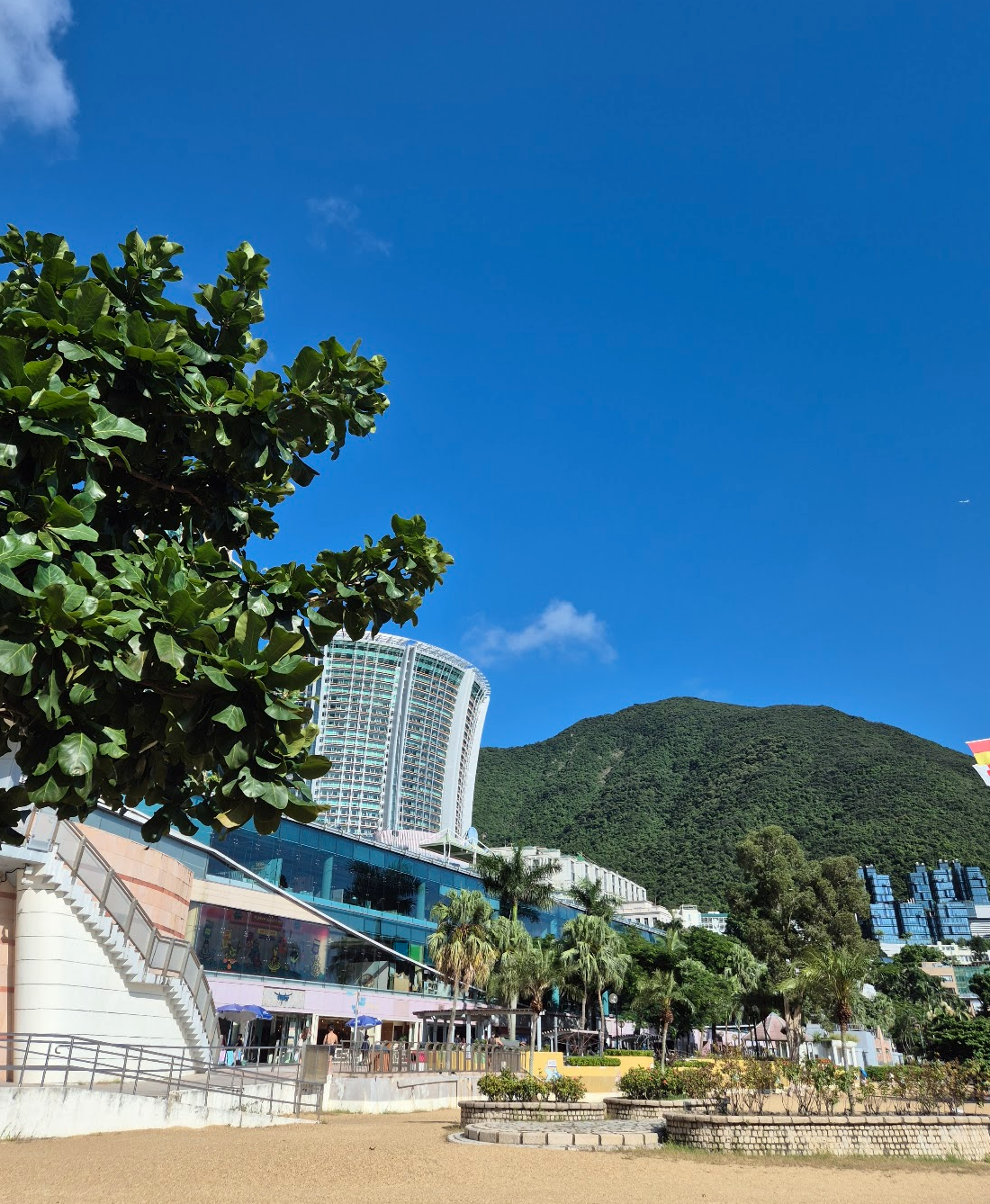 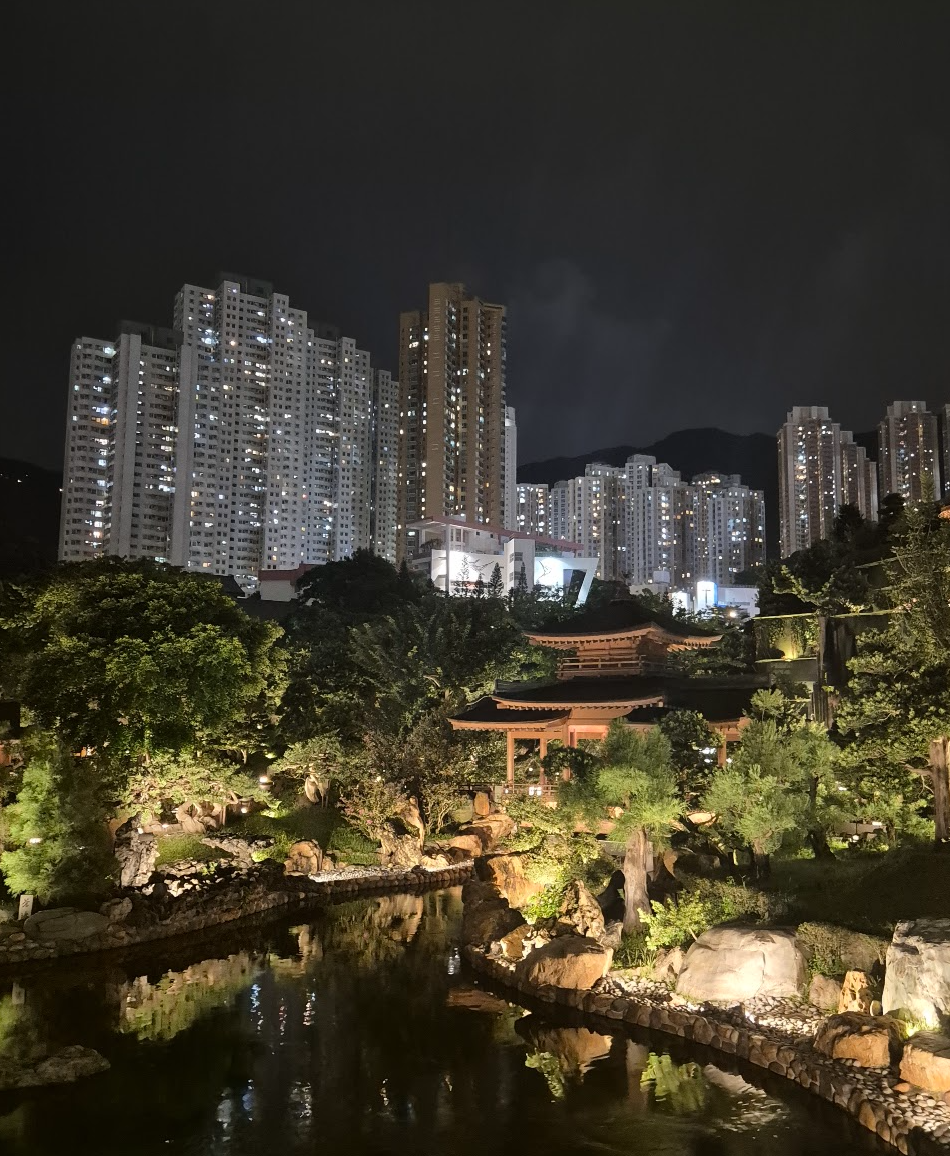 Study Abroad in Hong Kong!
My experience studying at HKU!                                                                   Jozef Prywata
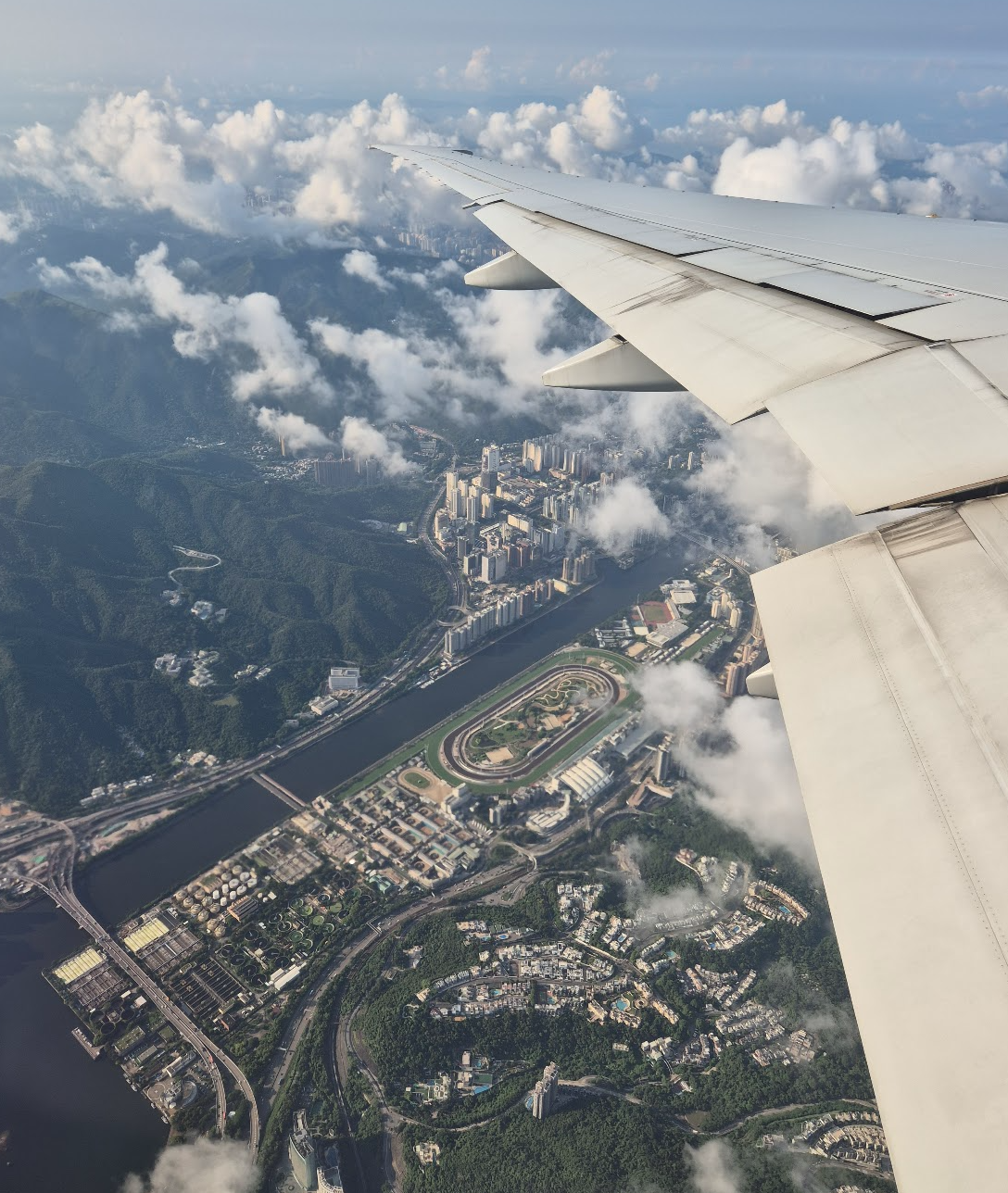 What Do You Want From Your Year Abroad?
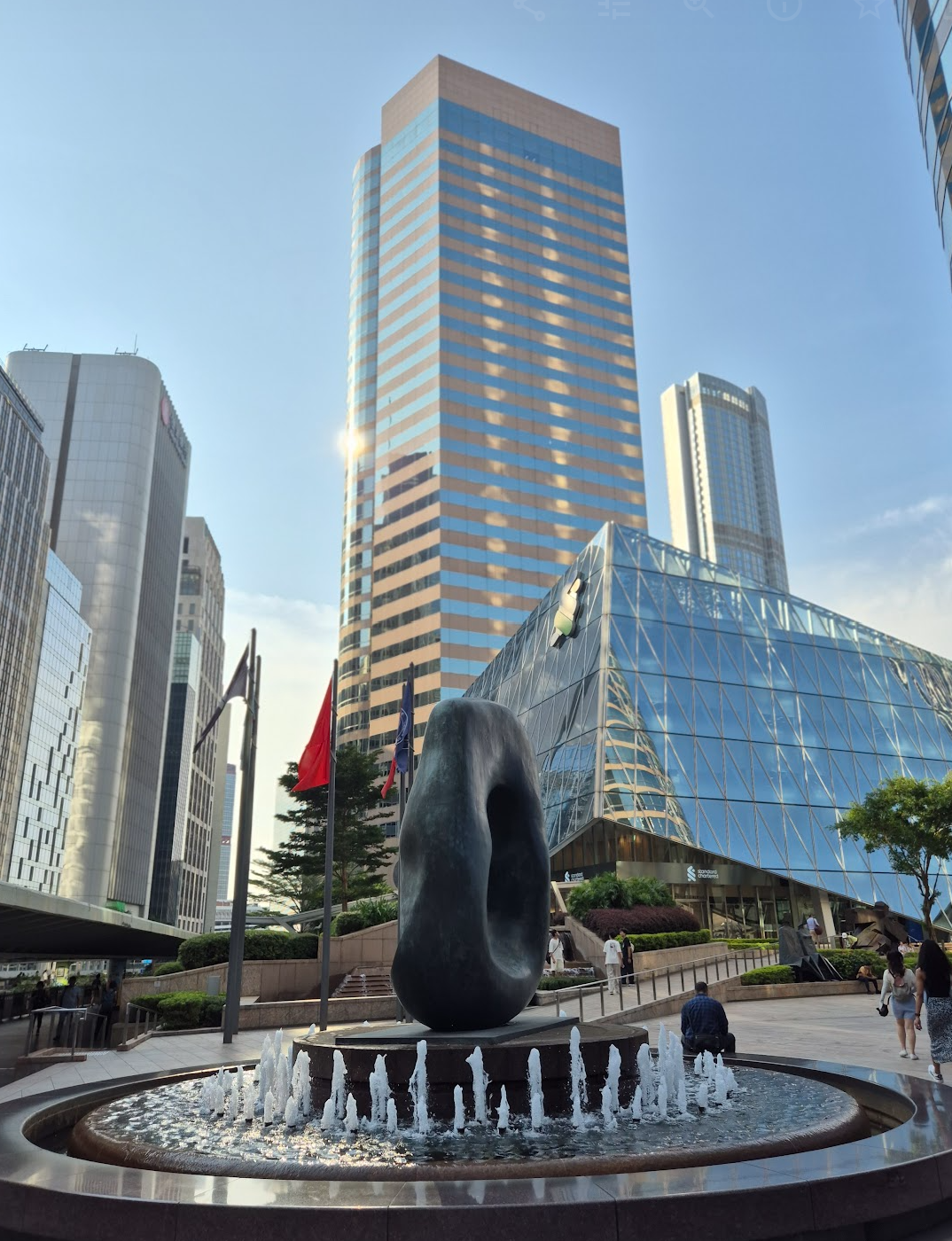 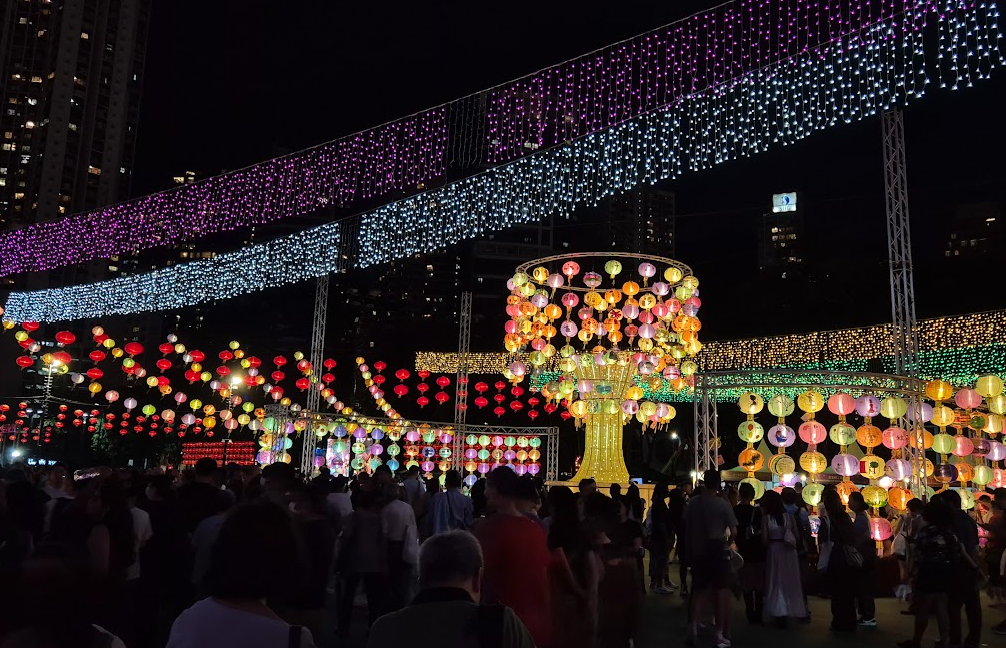 Choosing a University::
Top Two: HKU (Hong Kong) and NUS (Singapore)

Consider:

Location
Accommodation
Modules

Which courses and locations are right for you?
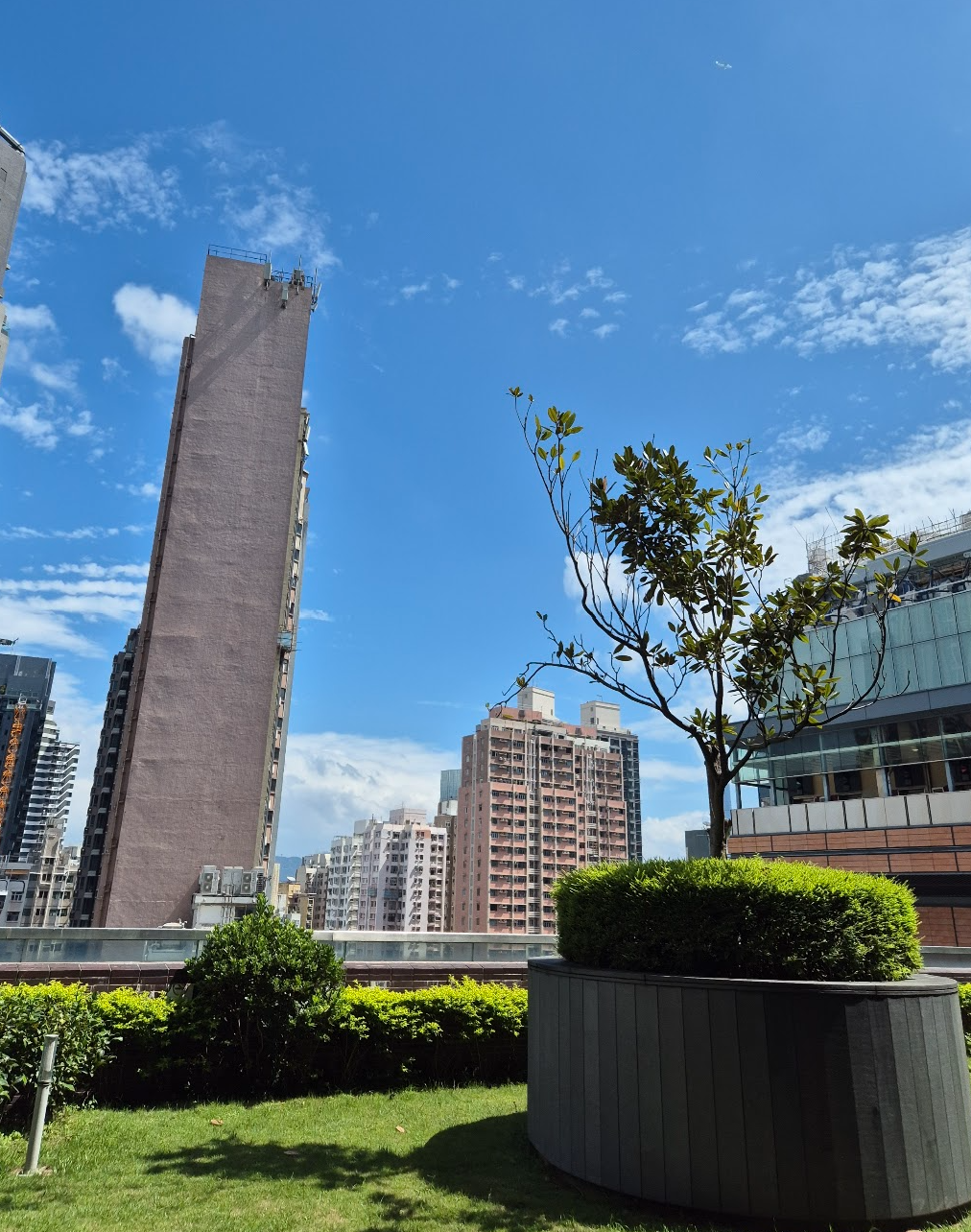 The University of Hong Kong:
2 Campuses in one!

Over 10 Canteens / Restaurants!

The Common Core!

Vibrant student community!
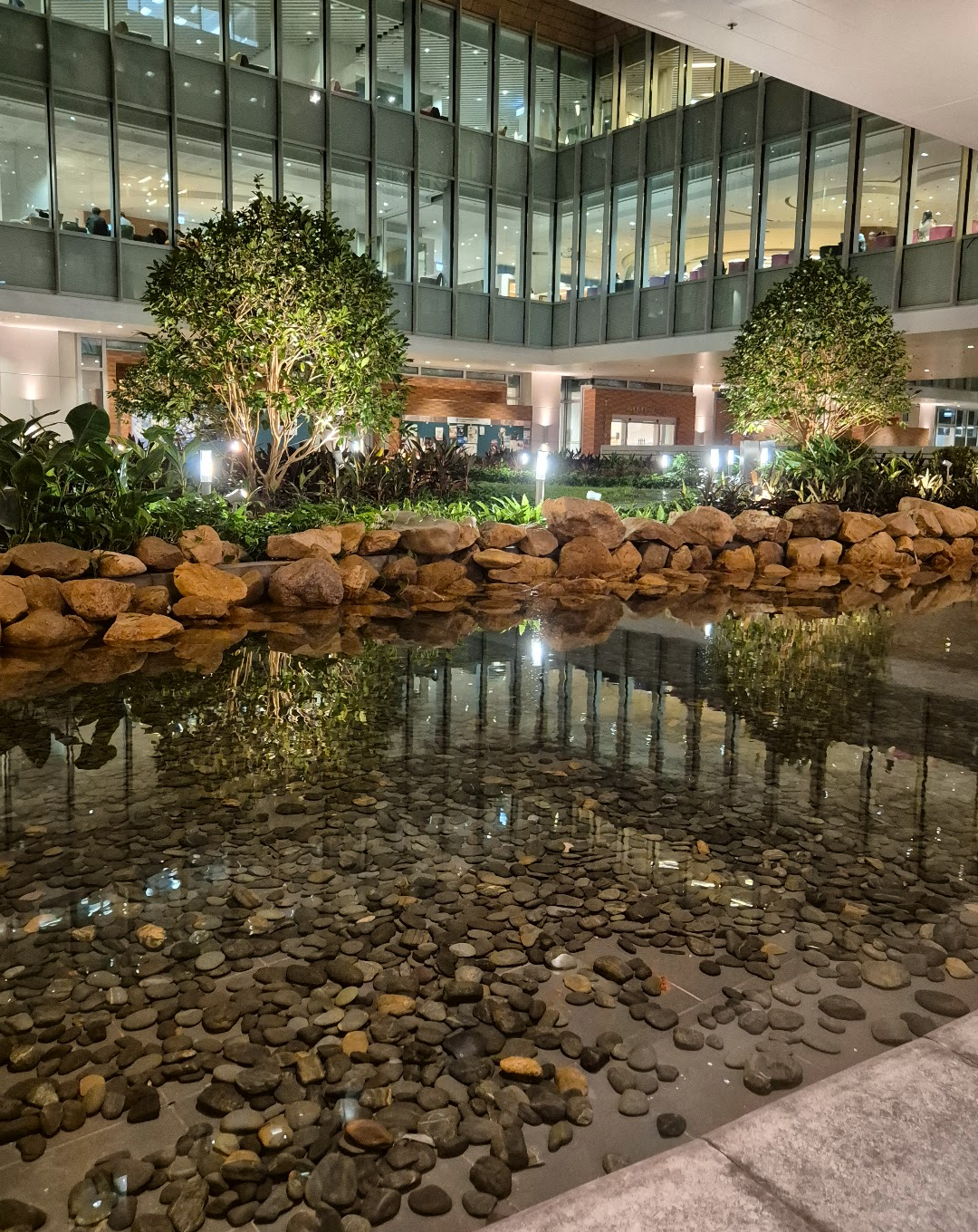 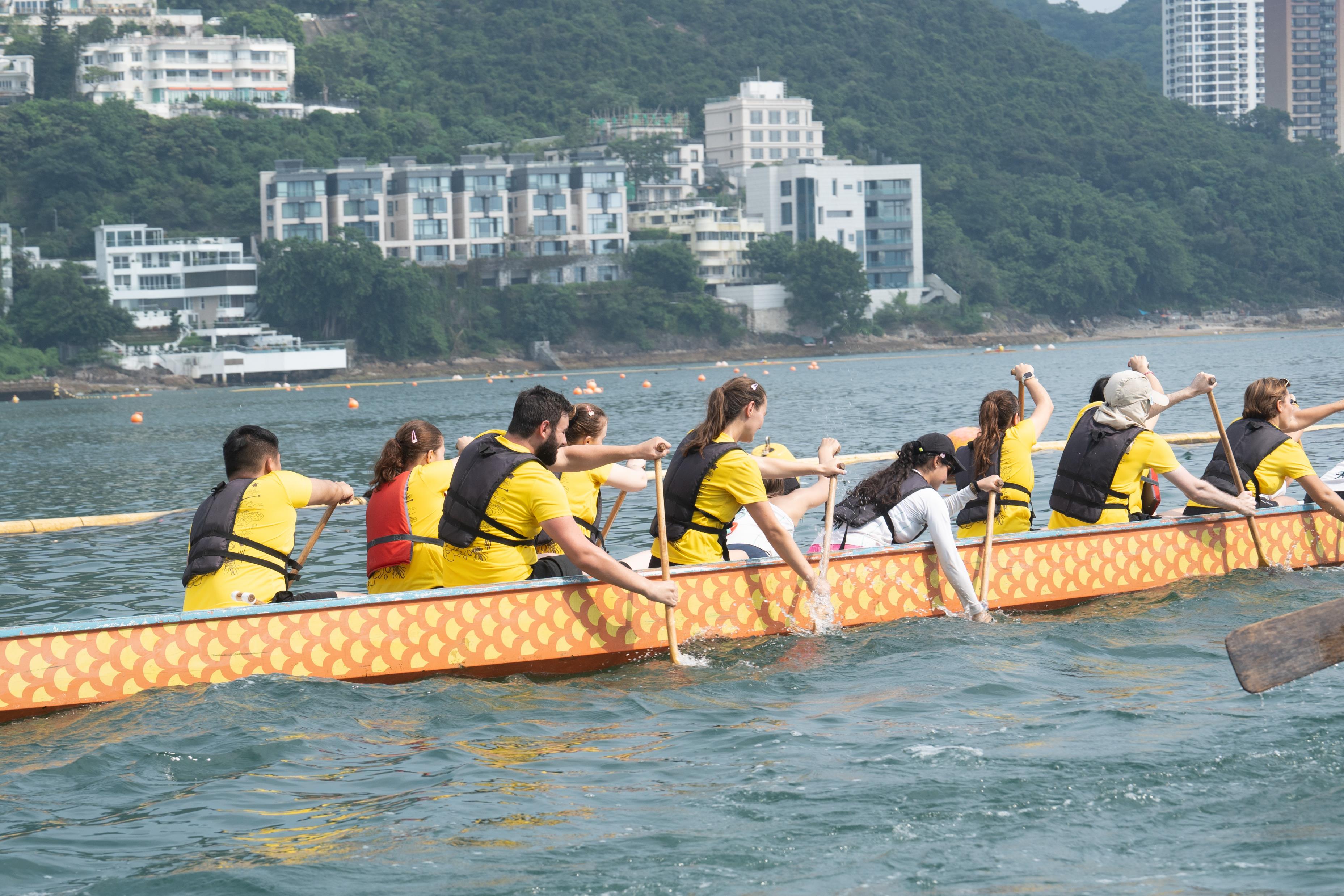 Clubs & Societies:
Early student fair then weekly campus booths

HKUDB – Dragon Boat Club: Training and Races

Art, Calligraphy Societies!

Application before travel?
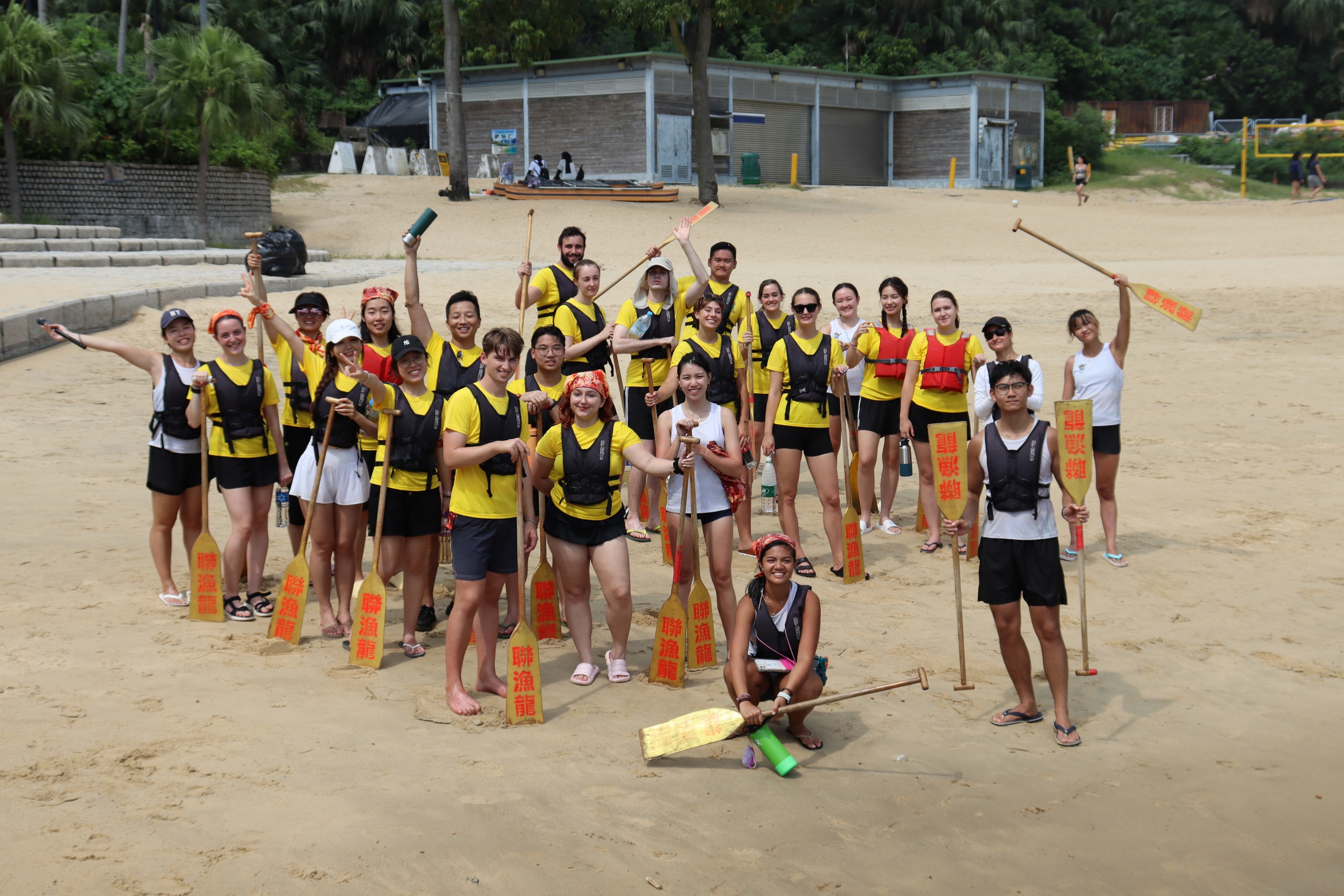 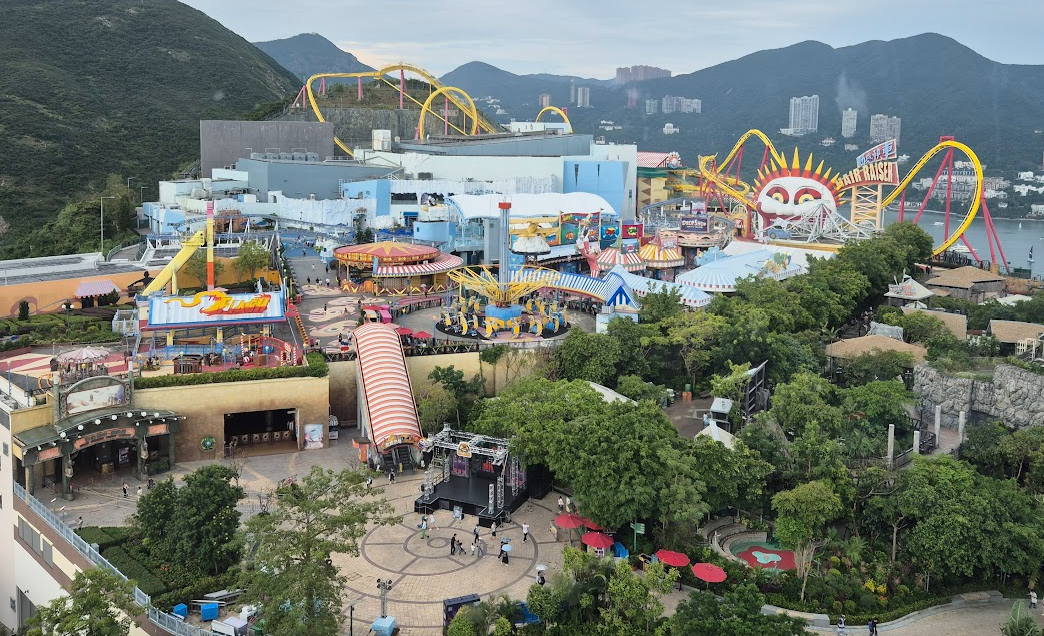 Life Abroad:
It’s Pass / Fail (at least for geography!)

Opportunities to travel & explore!

E.g. Weekly theme park trips -> and a trip to Water World!

You get out what you put in!

Supportive network of exchange students!
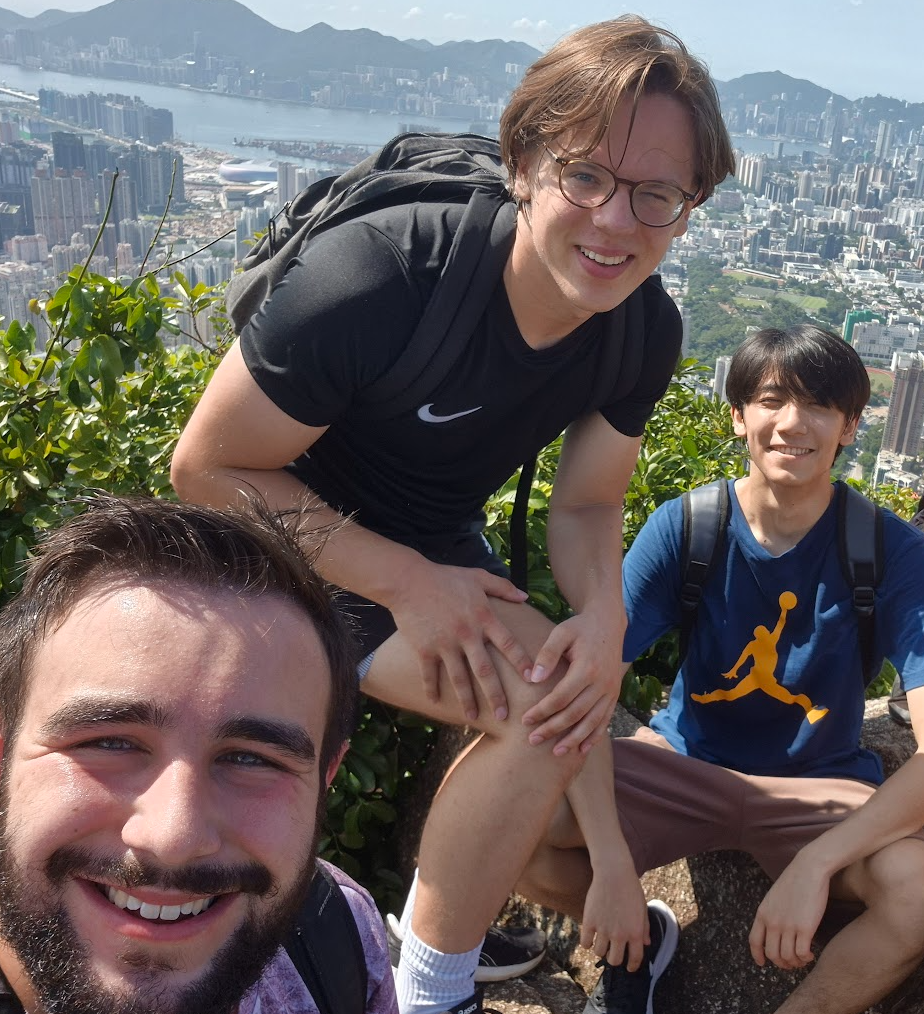 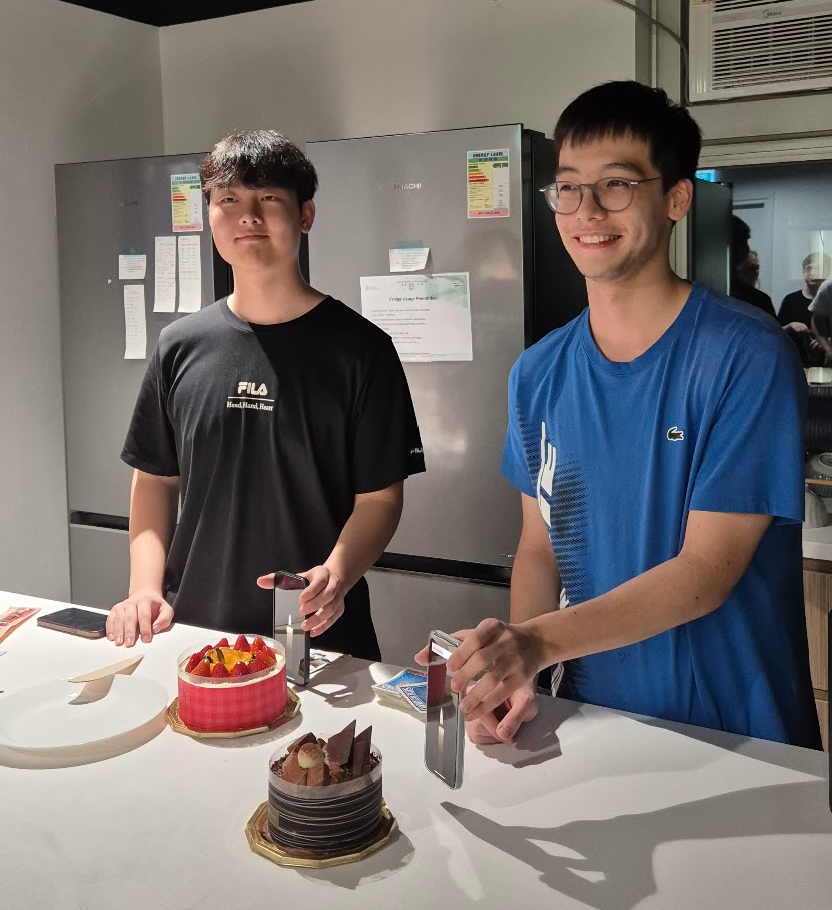 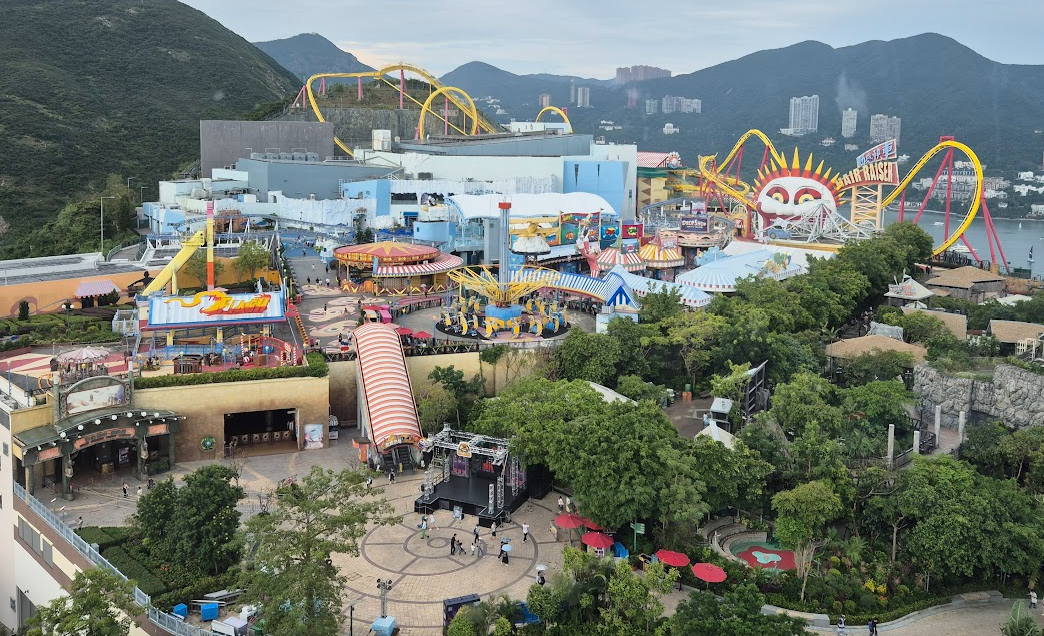 My Modules:
Urban Planning: Principles and Practices

Smartphones, K-pop and Kimchi: South Korea Beyond The Miracle

Cantonese as a Foreign Language

Urban Legends: Fact, Myth, Interpretation

Introduction to Psychology
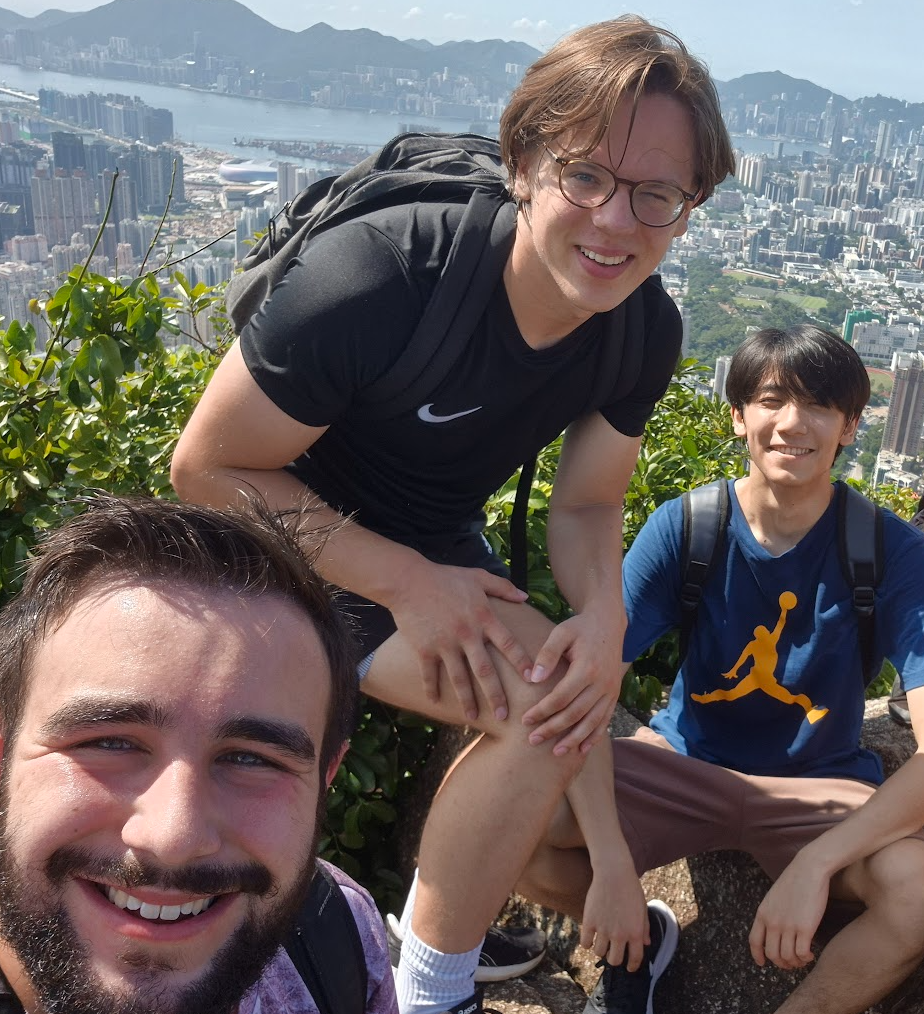 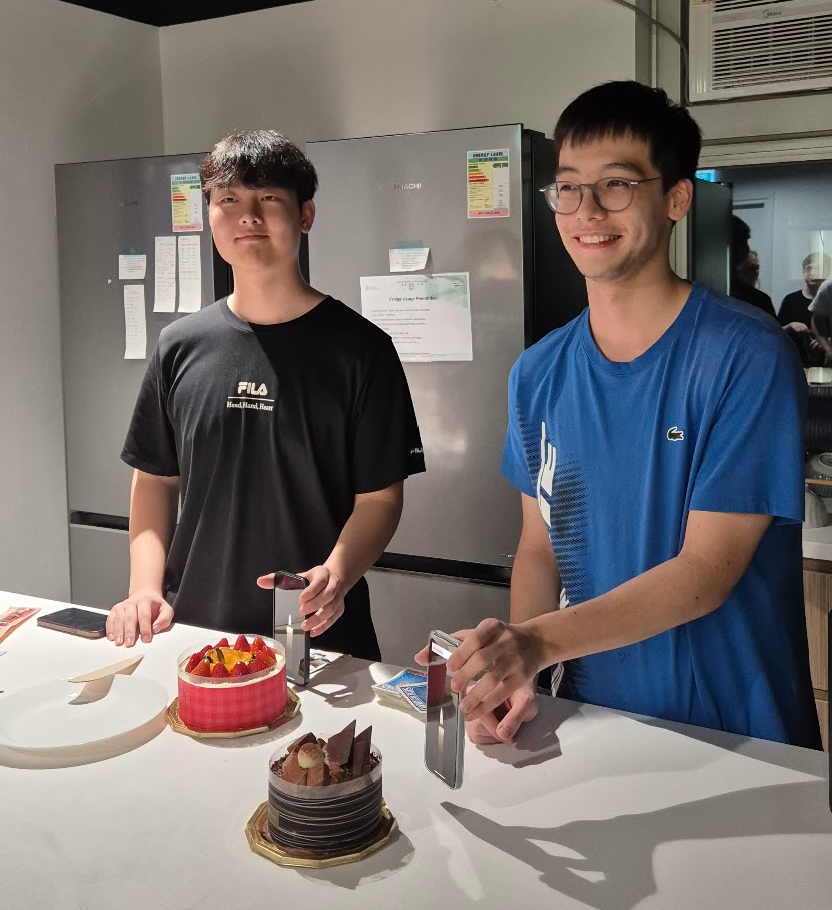 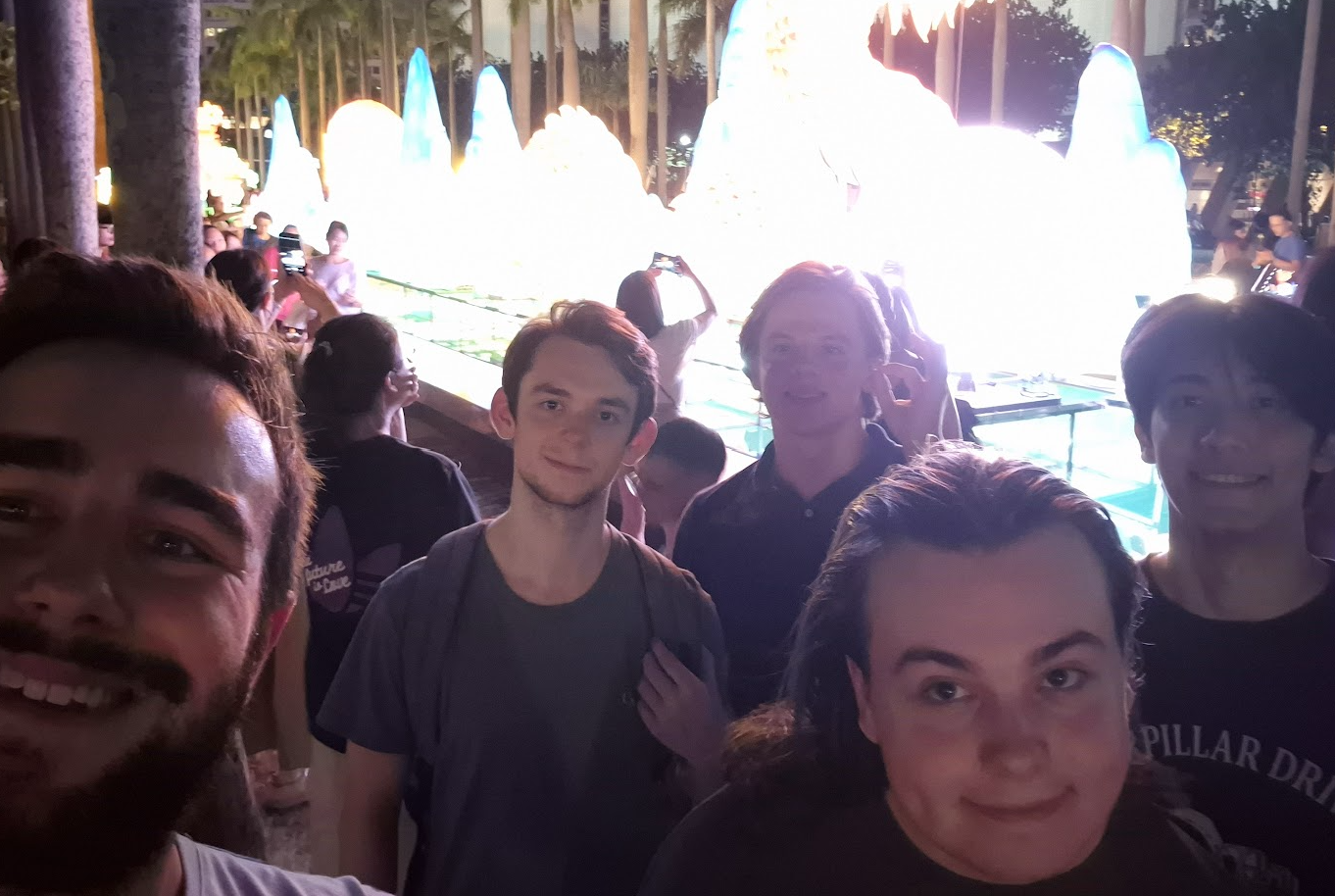 Challenges:
Pre-departure process

Adjusting to heat

Finding time for myself

Making friends (local and international)
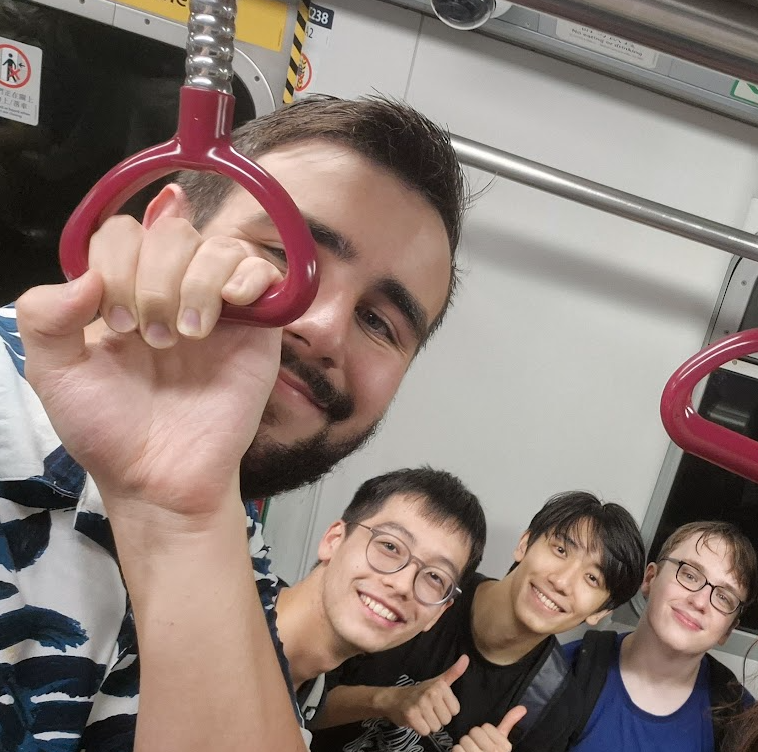 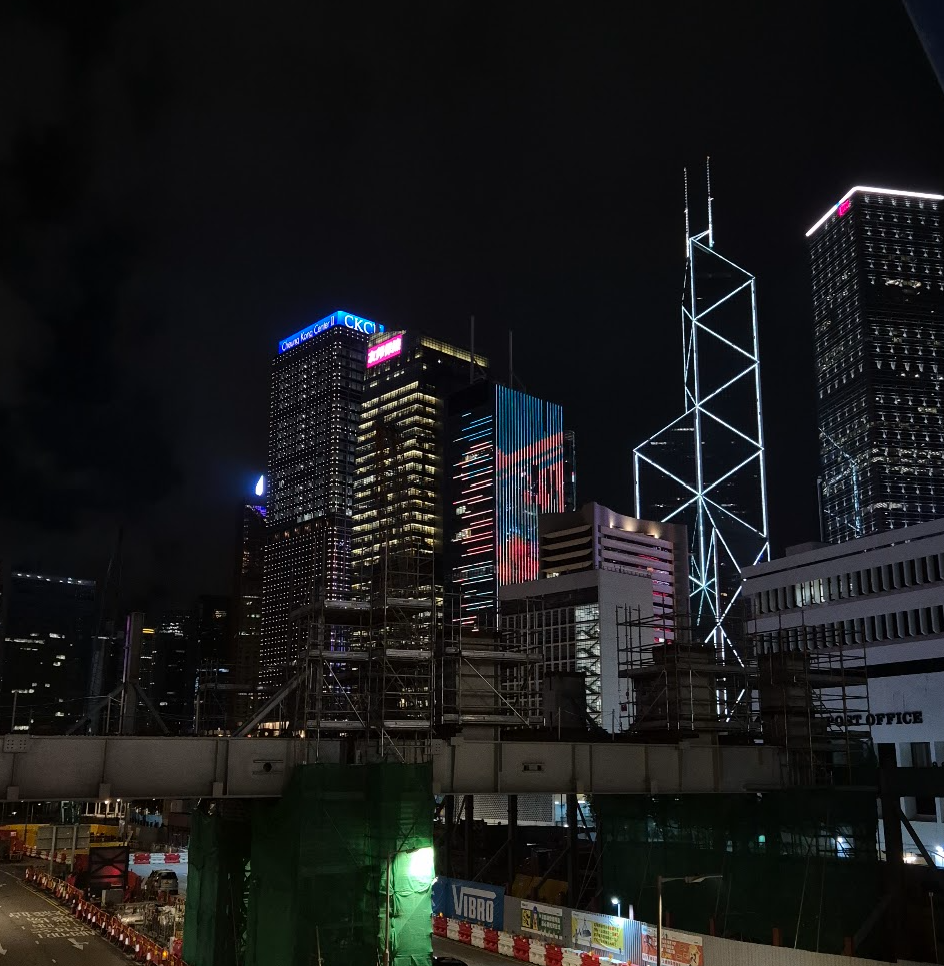 Personal Growth:
“ Spending time abroad really determines what is you and what is your environment”

A blank slate!

Introduction to language and culture

Leadership & Organisation

LinkedIn post inspiration!
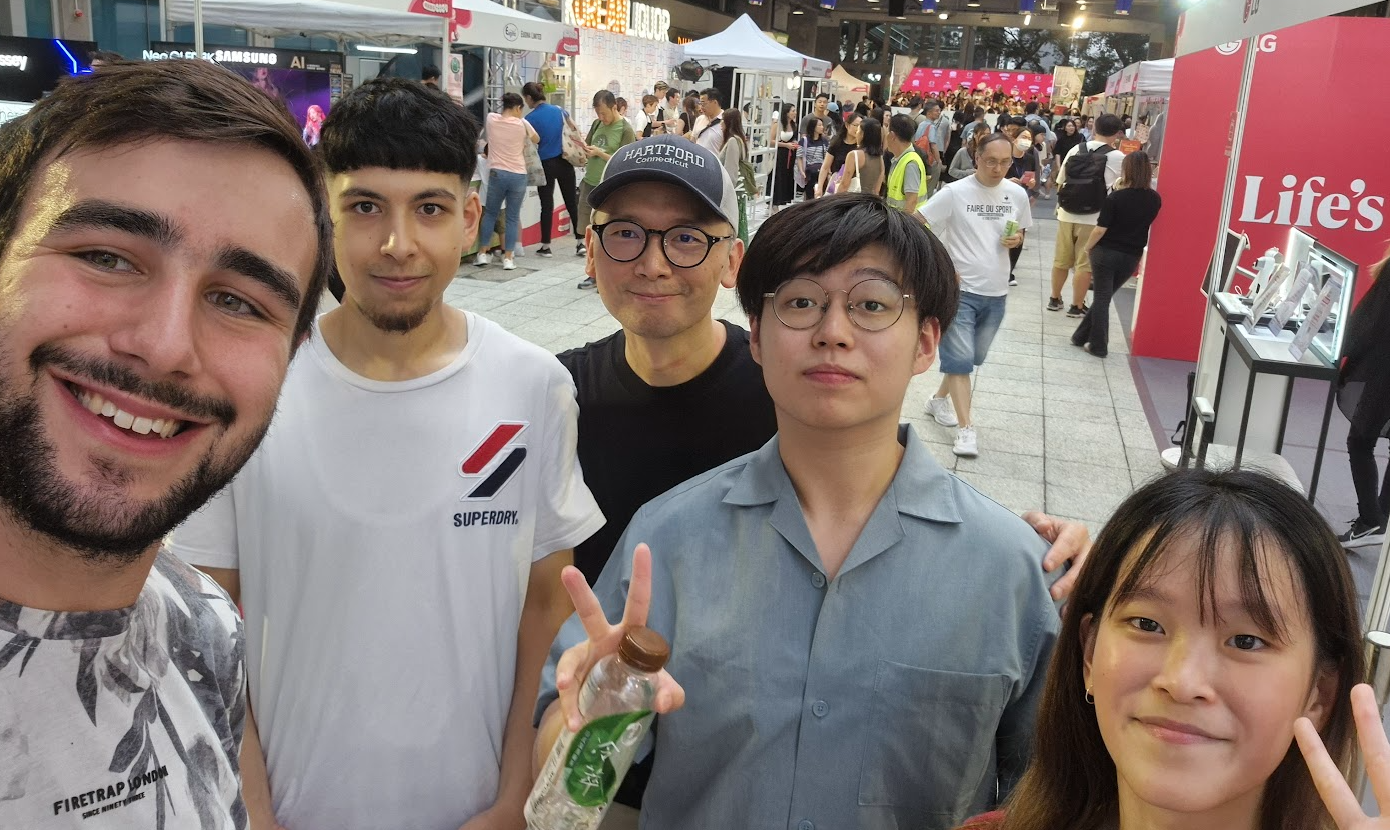 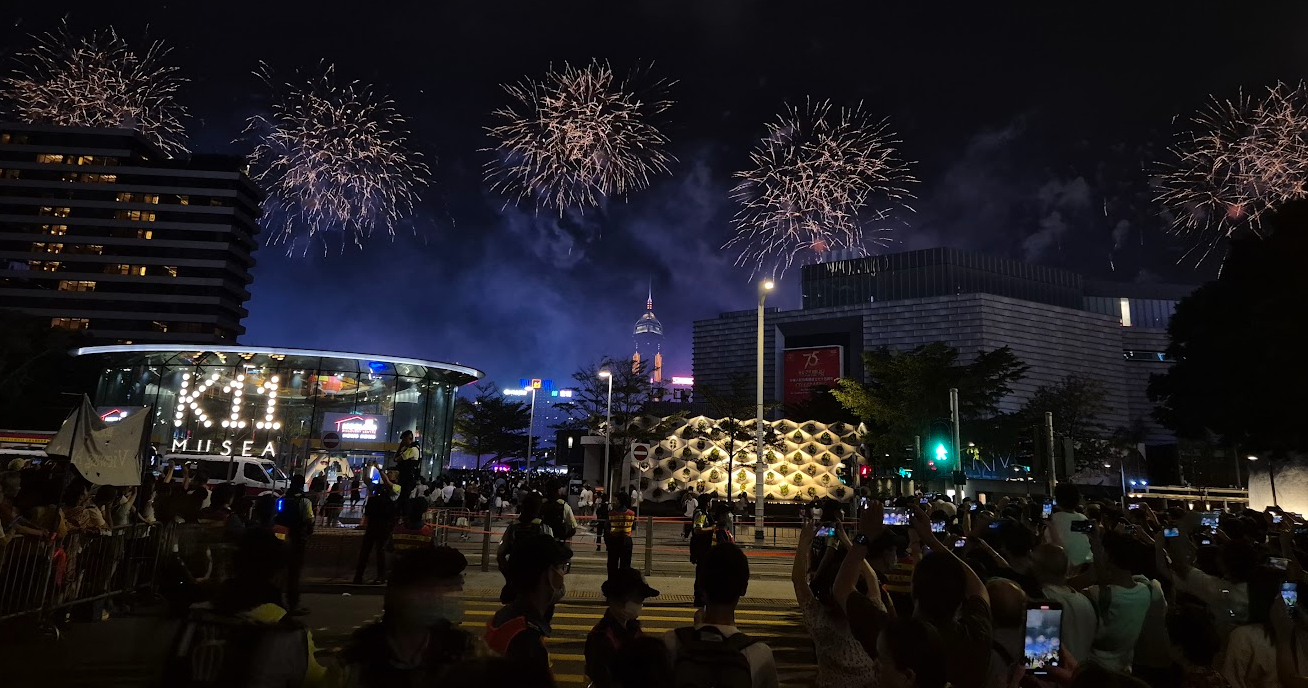 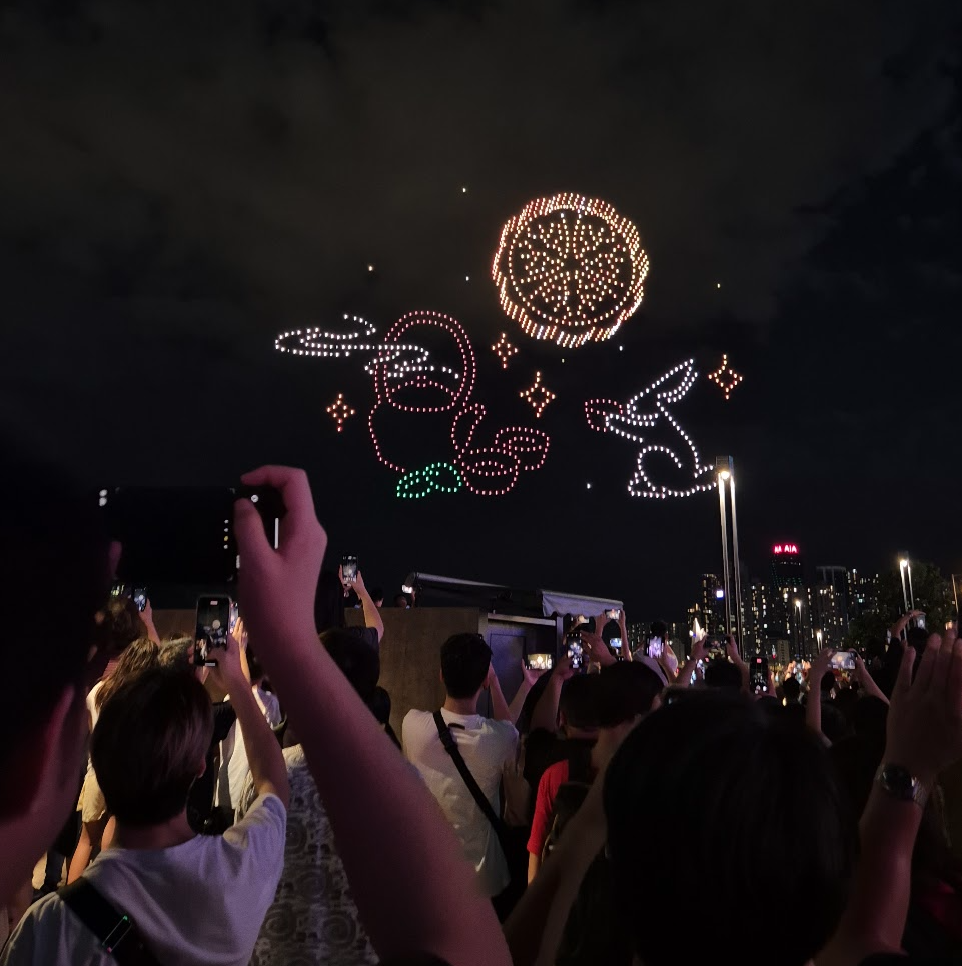 In Conclusion…
Research!

Personal statement must be personal!

Anticipate and embrace new experiences

You still have support back here

Enjoy it whist it lasts - I’m already ¼ of the way through my year!
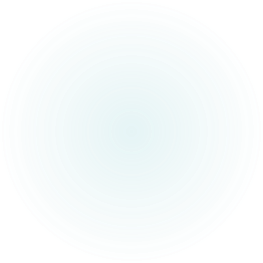 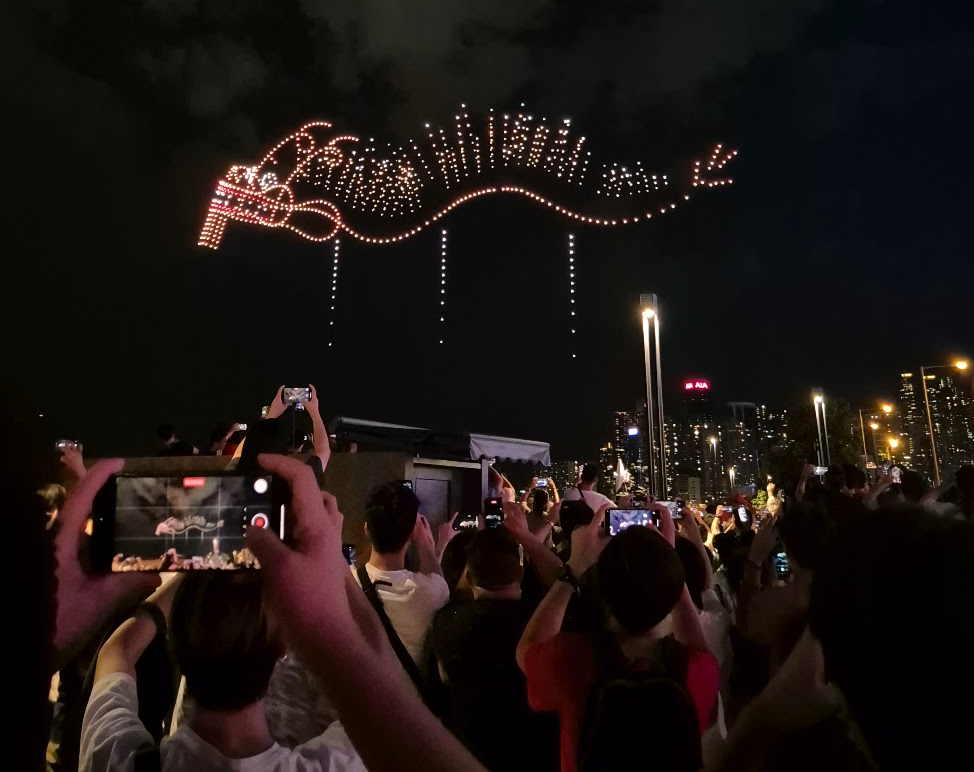 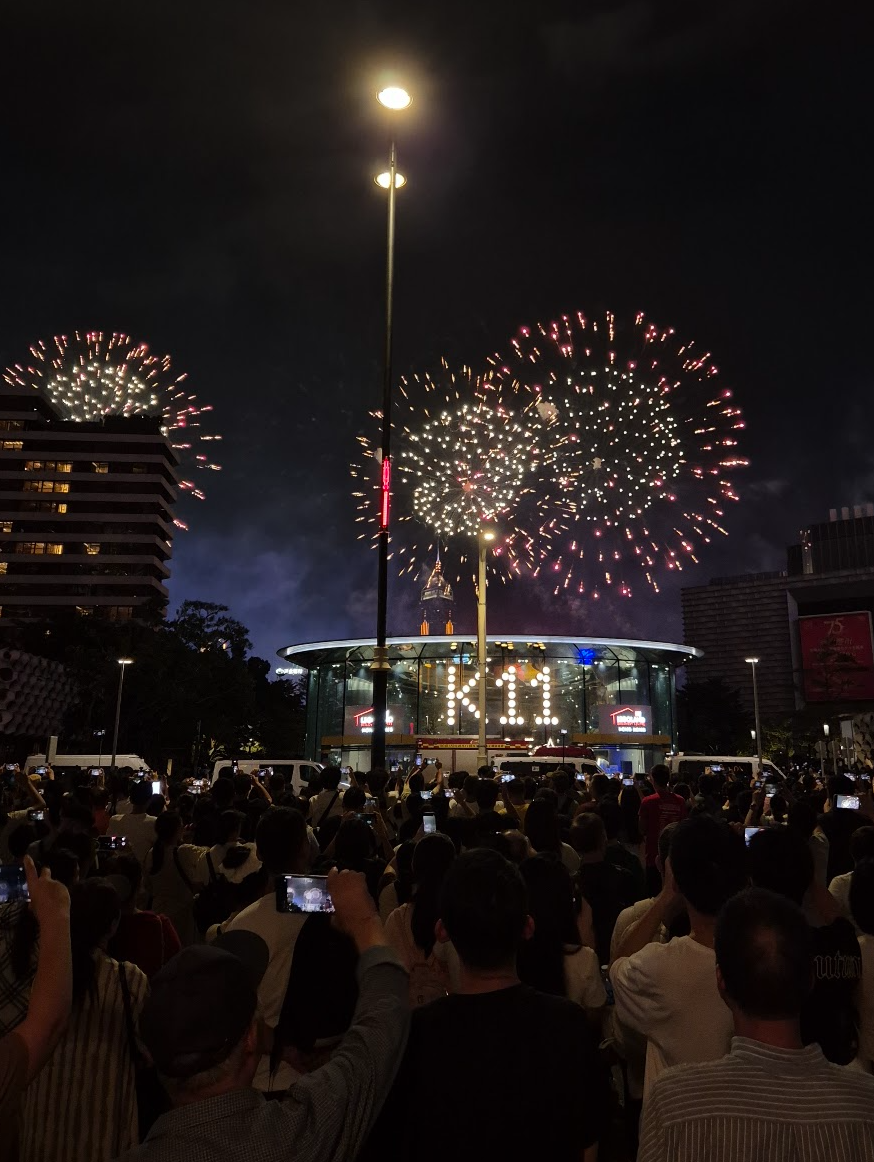 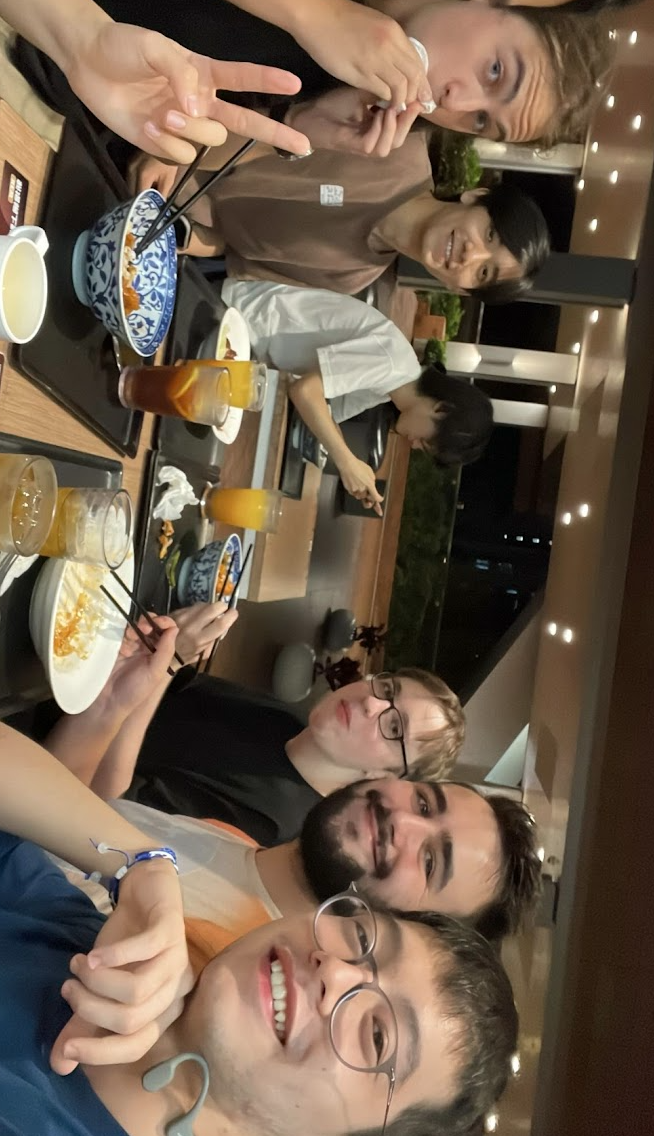 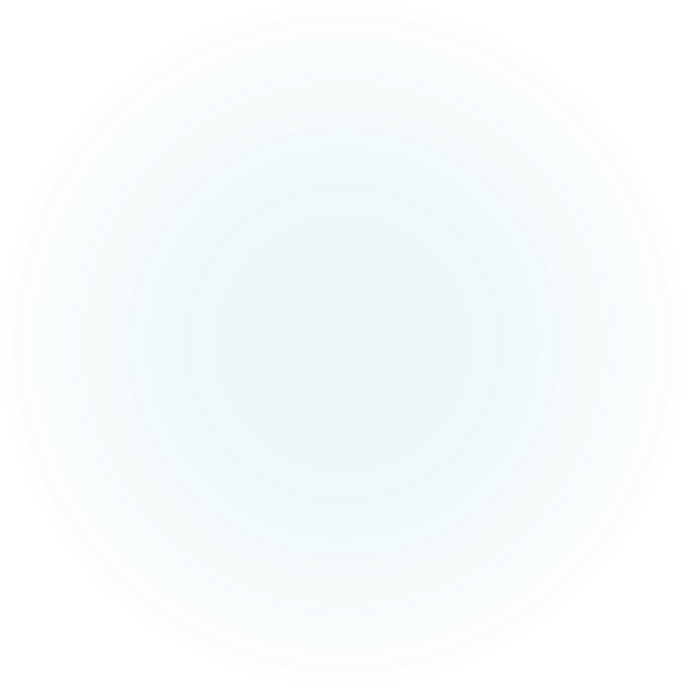 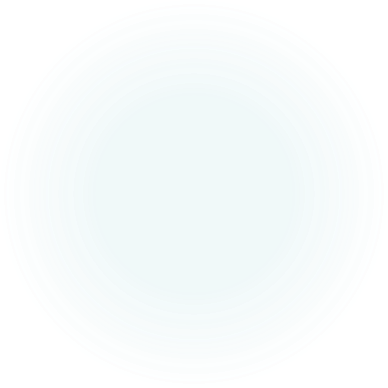 Thank you for Watching and Listening!
Best of luck with your year abroad application!
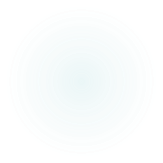